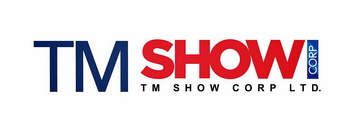 TM Show Corp is a Subsidiary partner of Show DC Corp Ltd.  a company with almost two decades of experience in the tourism industry to drive our key tourist marketing efforts
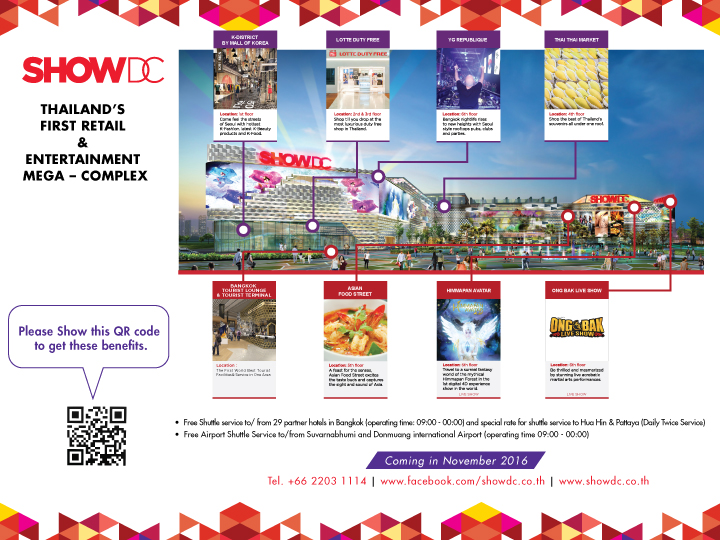